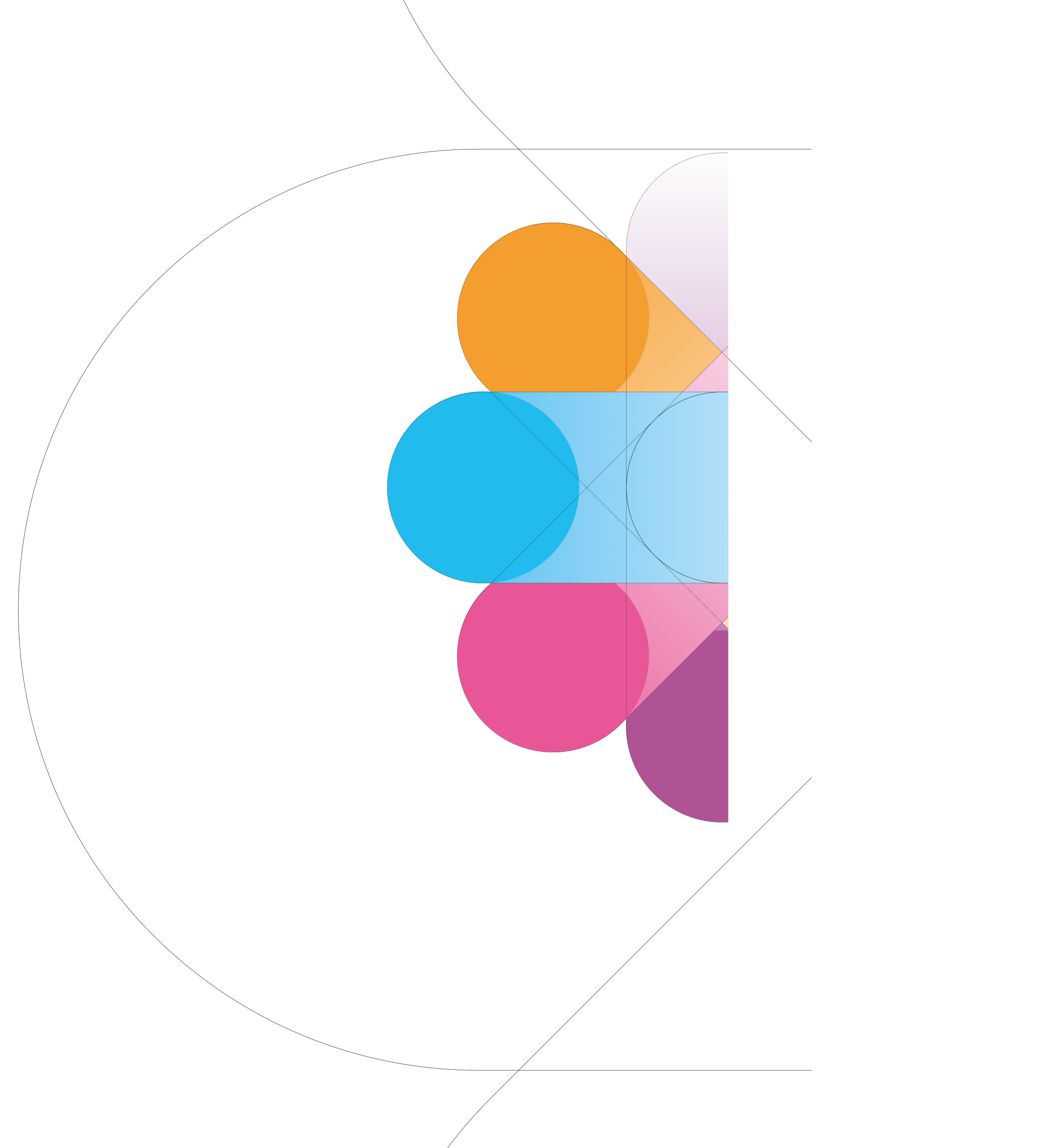 Formeren 
van het kernteam
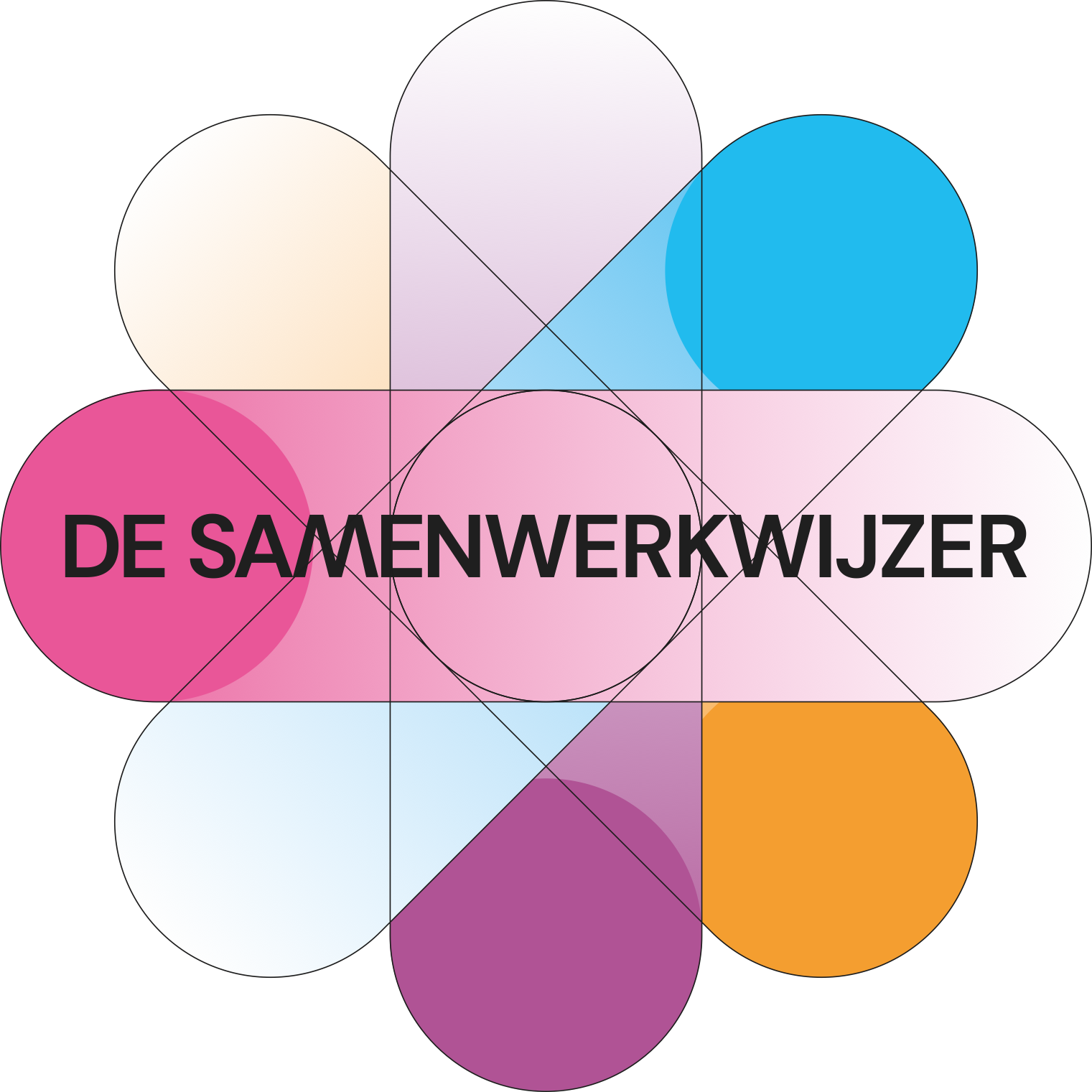 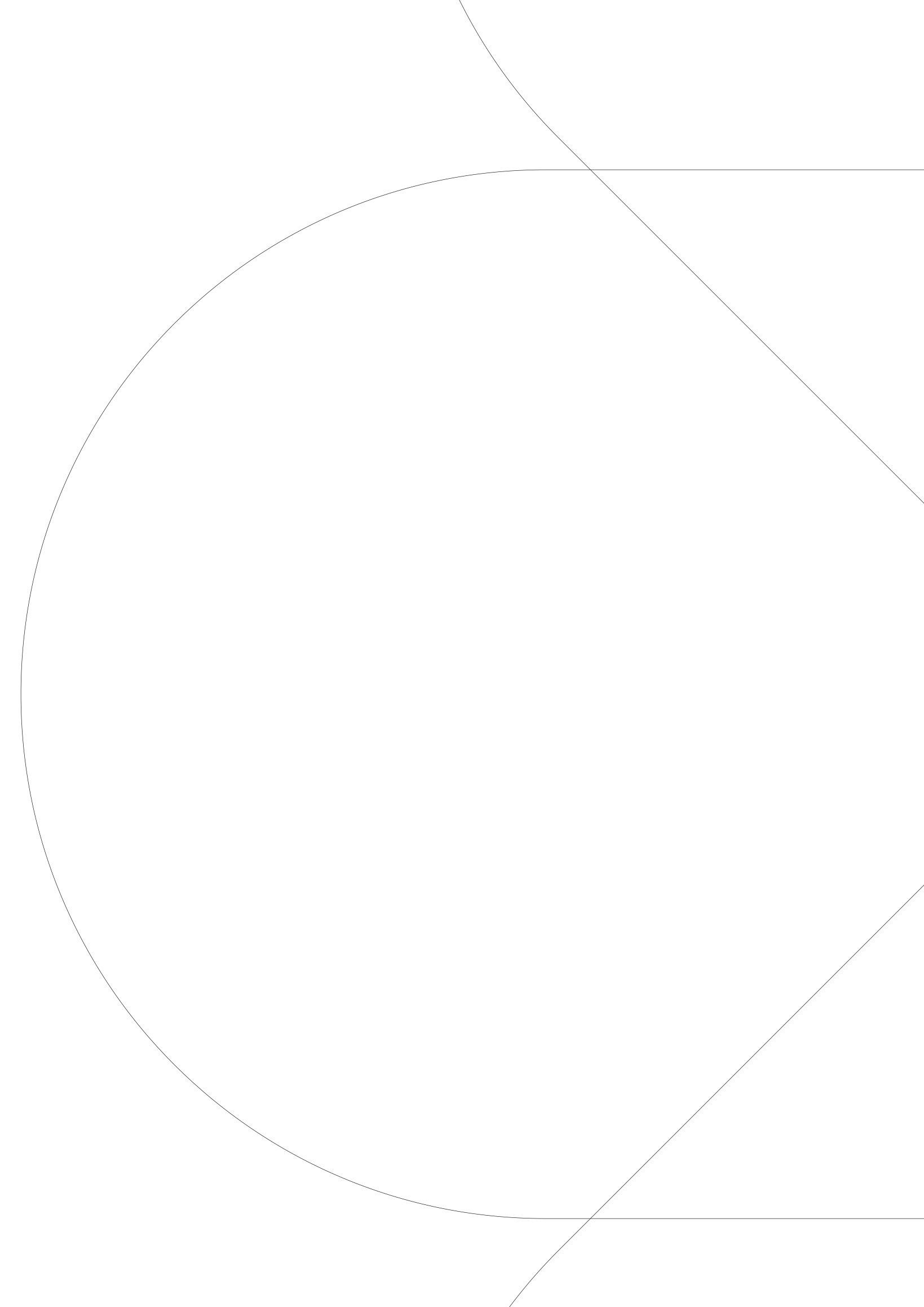 Formeren van het kernteam
Doel van het kernteam is in basis het vaststellen en implementeren van het proces van integrale planafstemming en voorbereiden, dat wil zeggen dat zij het initiatief nemen in het zetten van de stappen zoals in dit document beschreven. Wanneer de tafels / teams zijn ingericht, is het kernteam het eerste escalatiekanaal.​
In het kernteam neemt bij voorkeur een vertegenwoordiger vanuit iedere betrokken organisatie plaats, of als de groep te groot wordt iemand die bijvoorbeeld meerdere partijen uit eenzelfde branche kan vertegenwoordigen.​
De vertegenwoordigers vanuit de organisaties hebben voldoende mandaat om besluiten te kunnen nemen over de inrichting van de processen en in geval van escalaties. Deze personen staan open voor samenwerking en zoeken dit actief op. Denk aan rollen als regisseurs en coördinatoren.​
In het kernteam neemt in ieder geval één iemand plaats die ook deelneemt aan de planafstemmingstafel en één iemand die de voorbereidingsteams begeleidt.​
Gezien het verschil in gevraagde kennis, taken en verantwoordelijkheden, ligt het voor de hand dat de leden van het kernteam in basis niet deelnemen aan de planafstemmingstafel (hier zitten meer asset managers).​

* Het staat een samenwerking natuurlijk vrij om andere taken en verantwoordelijkheden toe te kennen aan het kernteam of personen met een ander mandaat in het kernteam te plaatsen. Wel wordt aangeraden om duidelijke afspraken te maken over de taken en verantwoordelijkheden van het kernteam – en de andere groepen in de samenwerking – en dit vast te leggen.
Taken & verantwoordelijkheden
van het kernteam
Ontwikkelen en bijsturen integrale afstemmingsniveaus 
Beleidsbesluiten voorbereiden voor stuurgroep
Escalaties integrale afstemmingsniveaus oplossen
Kaders meegeven aan programmeertafel
Voorzet voor structurele oplossingen
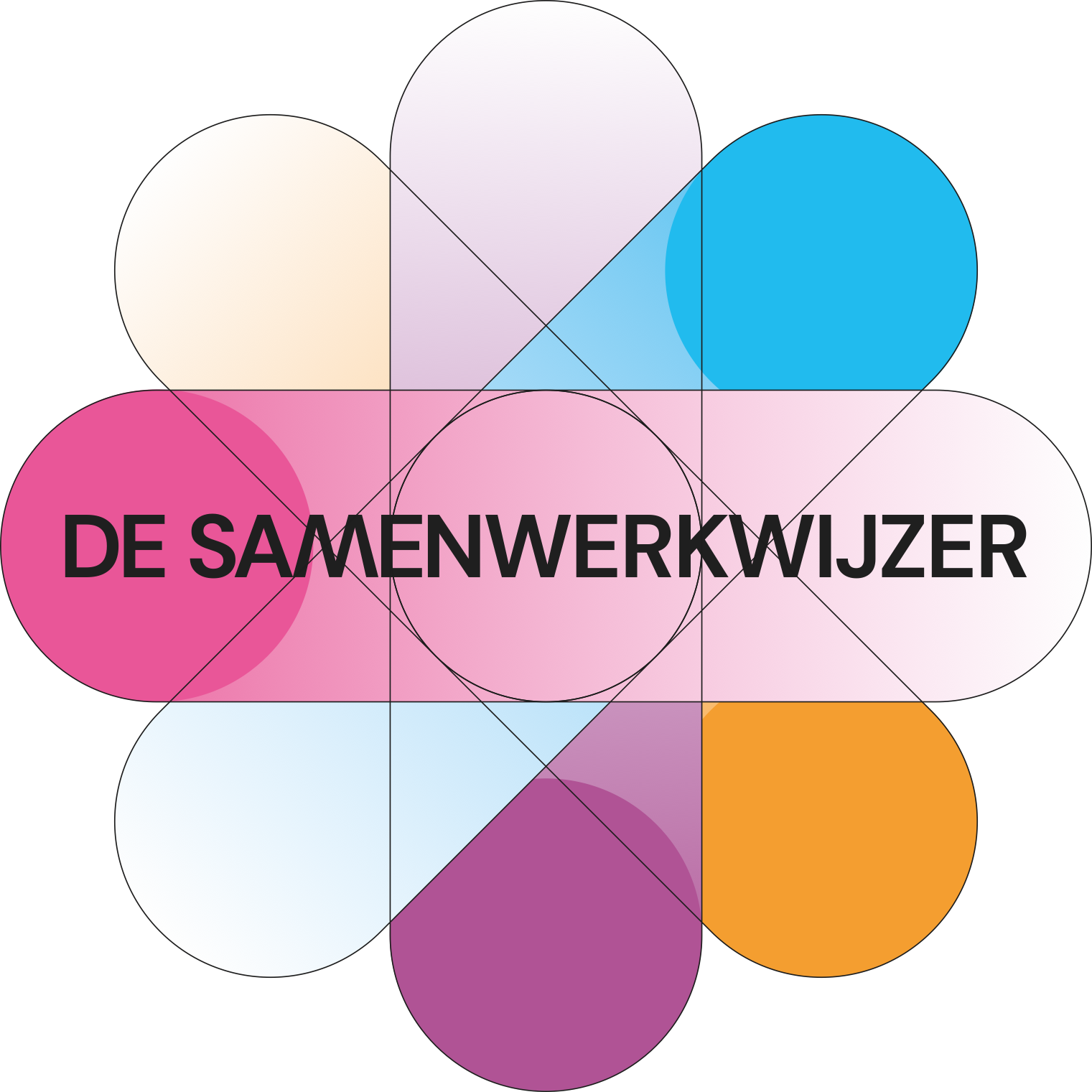